科技輔具IPAD融入資源班特殊需求學生數學的學習動機之研究--以一元一次不等式及基本幾何為例
研究生：陳翌珊1                                                               指導教授：林勤敏2

明道大學課程與教學研究所研究生1                    明道大學課程與教學研究所副教授2
摘要
本次研究採用平板電腦(IPAD)輔助教學，並簡化、改編七年級的一元一次不等式、基本幾何之教學內容，教導國中特殊需求學生學習一元一次不等式、基本幾何。目的在探討經由資訊科技平板電腦(IPAD)融入後，是否能提升特殊需求學生的學習動機。結果顯示，平板電腦(IPAD)融入後，能提升學生的學習動機，尤其在一元一次不等式的應用問題、基本幾何，學生的學習動機均較高。
文獻探討
一、數學科特殊需求學生
數學科特殊需求學生，指的是學習障礙者在數學科學業表現上，有特殊需求的群體。常見問題如，數學符號辨識、運算困難、公式的記憶和運用困難，應用問題及相關問題解決之困難。DSM-V則指出數學障礙者的學習困難類型：數學常用詞彙、關鍵字、概念理解困難；讀數字、辨識符號、分類能力的困難；抄寫數字、抄寫符號、檢視運算細節的困難；依步驟計算、推理有困難。數學障礙的類型：計算自動化問題、計算策略問題、文字題句子結構解釋的問題、文字題解題技術問題、無法決定甚麼問題需要解決、無法過濾不相關字句以掌握題目重點、無法整合題目中各項訊息並決定解決方式、無法監控自己的解題歷程、無法覺察外在回饋並產生自我校正行為。

二、IPAD或資訊科技融入資源班教學之成效
平板電腦IPAD、資訊科技可以給予學生反覆練習的機會、立即反應與回饋。資訊科技可依學生不同程度給予個別學習材料、個別指導，非常適合用於特殊兒童的個別化教學(何國華,2000)採用多媒體電腦輔助教學和傳統教學兩種教學方式，針對國小數學學習障礙學生進行減法補救教學，結果顯示運用多媒體電腦輔教學進行補救之成效優於傳統補救教學(蔡文煉,1995)，以ARCS動機製作訪談表進行研究，資訊科技具提升動機的功能。也有針對國小輕度智能障礙兒童的數學學習，運用全球資訊網輕度智能障礙數學學習輔助系統(全智輔學)，結果顯示兒童之數學學習成效有正面影響(潘俊琪,2000)，實驗發現融入結構、多知覺的電腦教學軟體，能提升學習障礙兒童的自我信心(Minto,2001)。
文獻探討
三、數學科解題策略
數學科特殊需求學生，在解題歷程上存在欠缺，且缺乏數學的解題策略，因此有研究者主張教導解題策略，並提出解題之認知策略：
1.探討「科技輔具」融入資源班數學科的教學內容、實施方法。2.探討「科技輔具」是否能提升特需生數學科學習動機。3.探討「科技輔具」於資源班數學科教學現場之應用。
研究目的
監控覺察
數學裡的回顧答案
Ipad裡的回顧功能
結構
SOP？
個別ARCS動機
作業繳交率？
個別化觀察？訪談？
想不想用？
結構
應用上的問題：
(能不能用？)
會不會用？
研究方法與研究步驟
1.觀察法：教學現場的觀察。
 2.訪談法：家長、老師、導師、學生訪談。
 3.研究場域及對象：研究場域為彰化縣某縣立國中，研究對象為縣立國中之資源班特殊需求七年級學生，共計2名。
研究步驟
融入數學回顧(監控覺察)功能
SOP
融入回顧功能？SOP？
個別化動機觀察？訪談？想不想？
怎麼應用？能不能用？會不會用？
監控覺察
數學裡的回顧答案
Ipad裡的回顧功能
結構
大SOP
觀察
個別ARCS動機
作業繳交率？
個別化觀察？
想不想用？
結構
小SOP
時間軸回顧練習
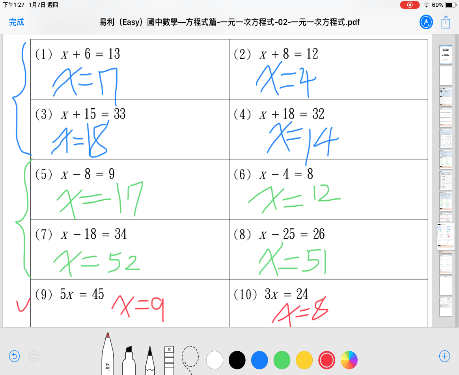 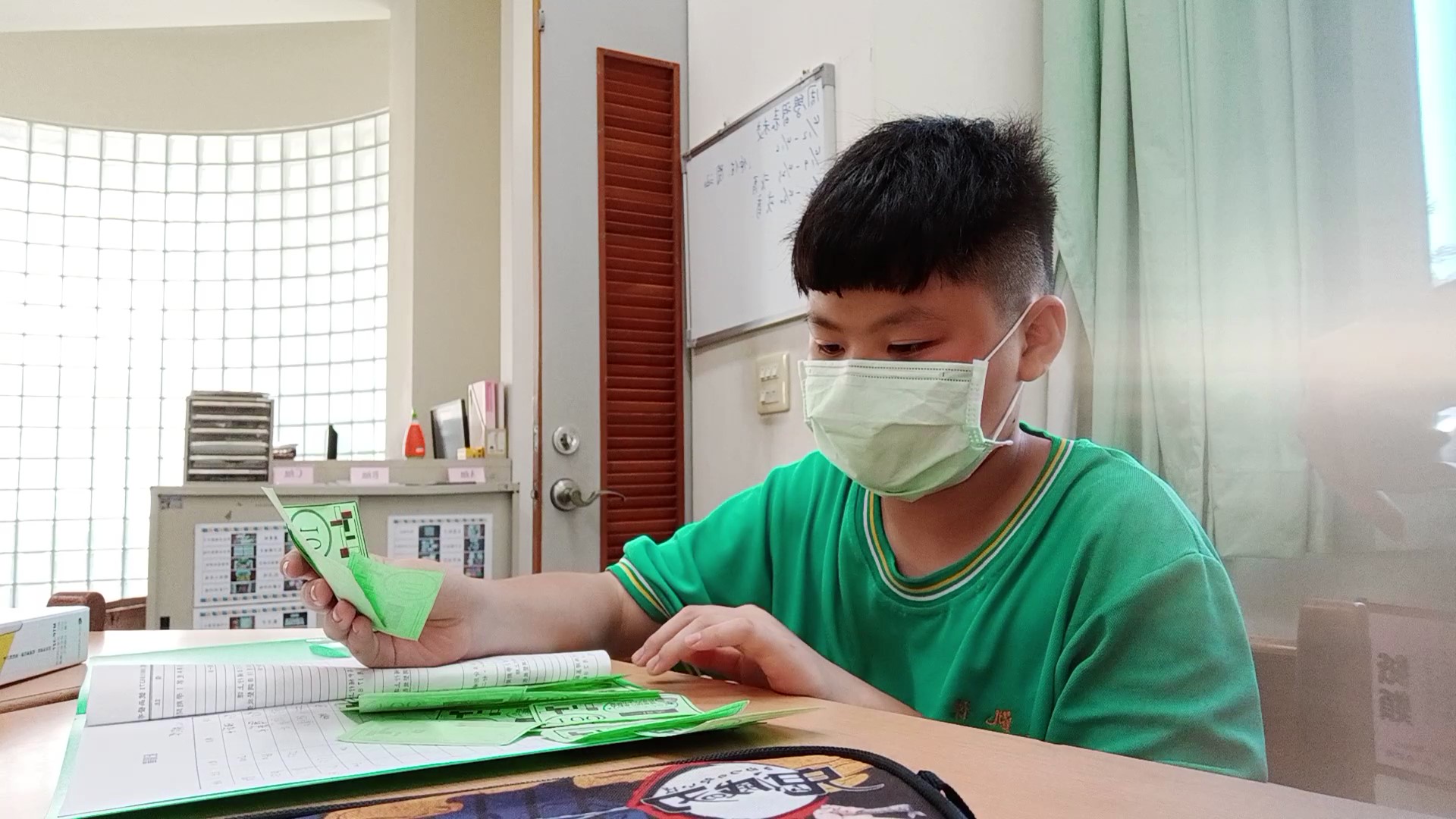 共同活動
數錢(代幣)
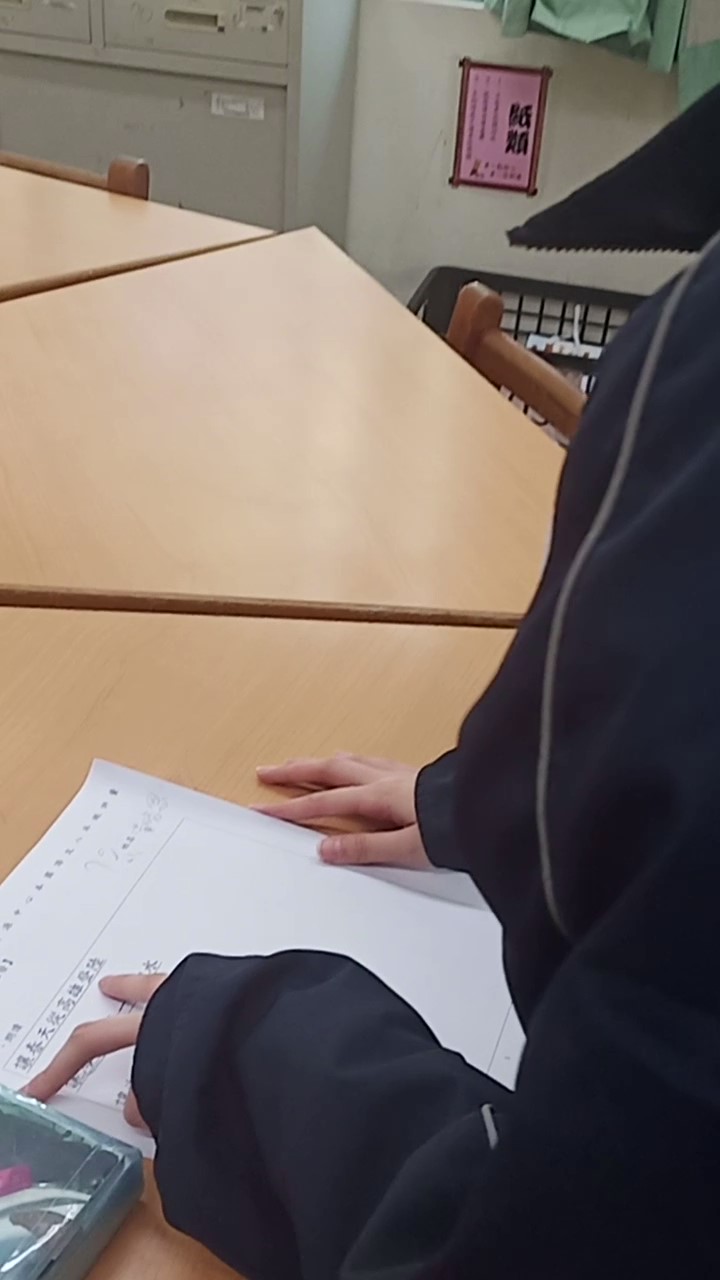 IPAD
識字驗收(代幣)
側拍：家庭作業
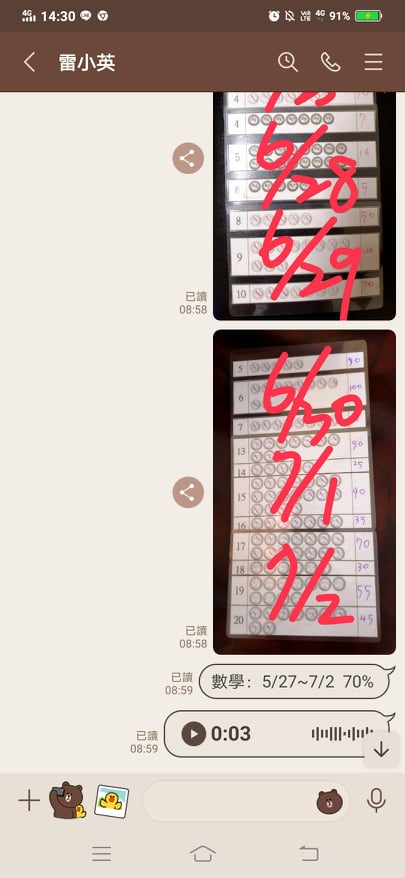 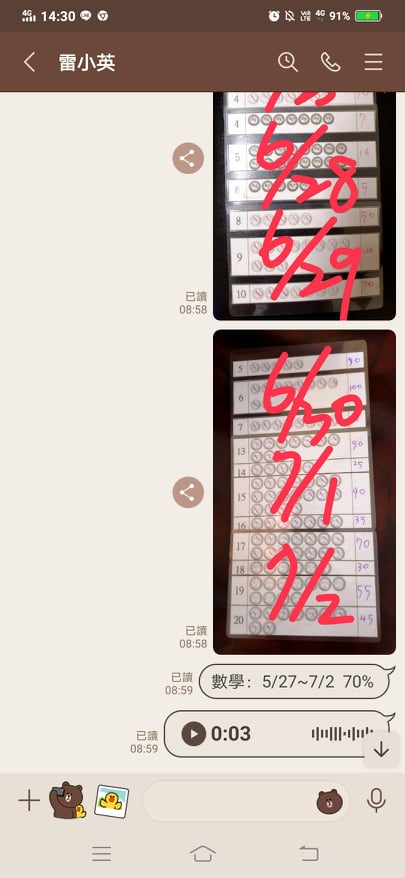 數錢歷程
家庭作業回傳驗收(代幣)
研究結果
結論
(一)「科技輔具IPAD」融入資源班數學科的教學內容實施方法：過往架構IPAD融入教學，大多是一個步驟流程圖，然而數學教育學者強調，很多數學老師需略了「循環」的意義，也就是「回顧歷程」的意義。例如，老師在解題結束、答案已經出來時，並不代表已經結束，這時要做一個回顧歷程的動作，而且要把它養成習慣，並且持續帶學生回顧。
結構
大SOP
結構
中SOP
結構
小SOP
結論
(二)探討「科技輔具IPAD」是否能提升特需生數學科學習動機。結果顯示，平板電腦(IPAD)融入後，能提升學生的學習動機，尤其在一元一次不等式的應用問題、基本幾何，學生的學習動機均較高。

(三)探討「科技輔具IPAD」於資源班數學科教學現場之應用。
探討「科技輔具IPAD」於資源班數學科教學現場之應用時，應特別留意數學教學單元，單元不同，應用可能不同。例如，應確認學生之基本學習能力，如一元一次不等式，前測有作數學成就測驗(周台傑,1999)、數學基礎能力評量(柯華葳,1999)。而幾何圖形並沒有相關的前測，在運用IPAD之前，應予以幾何圖形之前測(如van Hiele的幾何認知測驗、吳德邦,1999)。
在運用IPAD之前，應考量學生是否具備處理IPAD的基本概念流程，該生是否具備資訊設備之硬體知能、軟體知能、處理IPAD介面的能力。可以編制相關檢核表、規則說明書，有些學生不具備基礎能力，應額外進行課堂前教學。
個別化動機觀察？訪談？想不想？
融入數學回顧(監控覺察)功能
SOP
SOP
建議
訪談(動機)
小SOP(教學內容)
大SOP(教學內容、實施方式)
大中SOP
(一)需提升學生口語表達能力：家長、導師、學生的訪談過程中，會發現孩子的主要分享對象可能較單一(以媽媽為主)，須提升學生本身的表達能力。(二)需給予幾何圖形的單元之前測：幾何圖形並沒有相關的前測，在運用IPAD之前，應予以幾何圖形之前測(如van Hiele的幾何認知測驗)。(三)需檢測學生基本軟硬體操作能力：在運用IPAD之前，應考量學生是否具備處理IPAD的基本概念流程，該生是否具備資訊設備之硬體知能、軟體知能、處理IPAD介面的能力。(四)需多元方式給予步驟提示：目前教師在執行IPAD教學步驟，主要仍以口語提示為主，如要擴大應用，應注意小組教學之多樣化的提示。(五)需擬定疫情停課的備用方案：一元一次不等式的觀課時程，遇到COVID-19停課，因次只能用線上錄影的方式，請觀課老師做觀課紀錄。學生對於歷程回顧仍有良好的記憶保留，然而可以發現，新概念仍不易進入學生的認知架構裡，因此需要放慢速度，從應用問題著手，並舉出大量的實例、生活案例、常見實物。
突發的動機(ARCS)改變
謝謝各位聆聽